Algebraic Fractions
Algebraic Fractions
Nov 2017
2H Q11
June 2018
3H Q18
Nov 2017
2H Q27
SAM
2H Q16
Nov 2018
1H Q22
1 Marker
June 2018
2H Q13
Nov 2018
2H Q22
June 2018
2H Q25
SAM 2H Q16
Algebraic Fractions
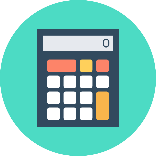 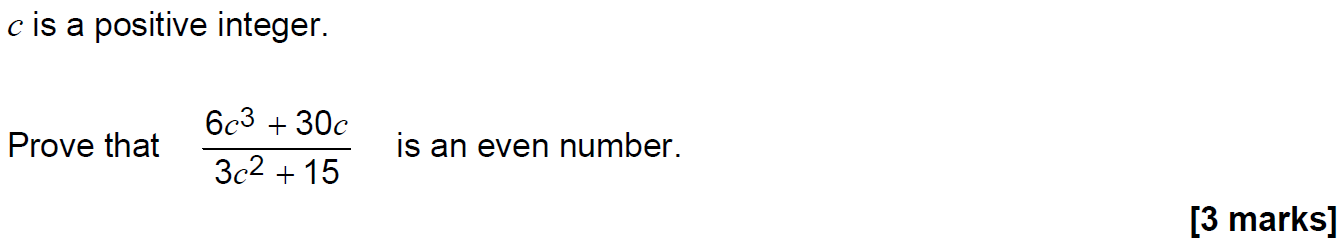 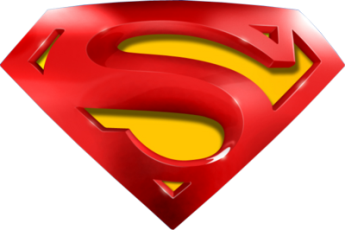 SAM 2H Q16
Algebraic Fractions
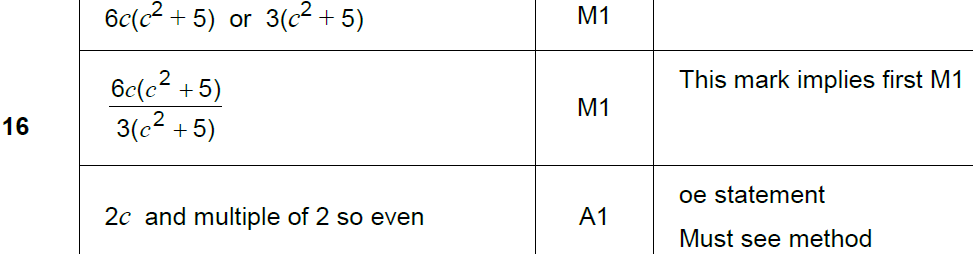 A
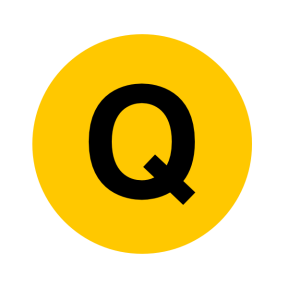 Nov 2017 2H Q11
Algebraic Fractions
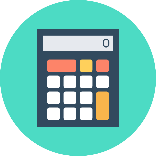 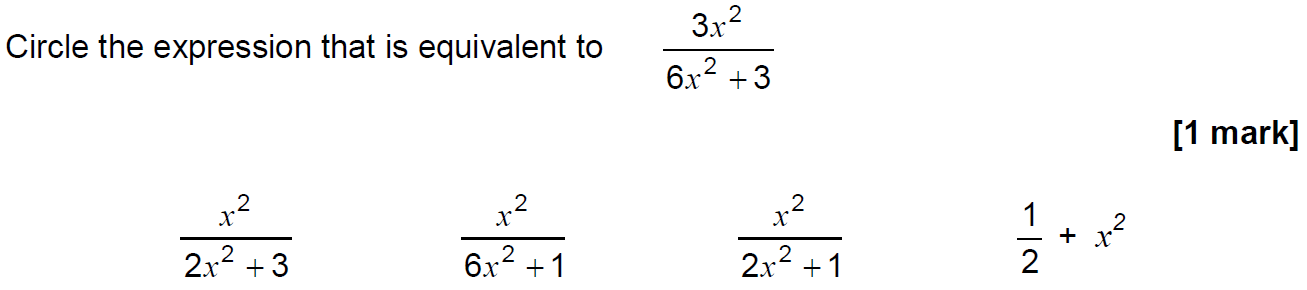 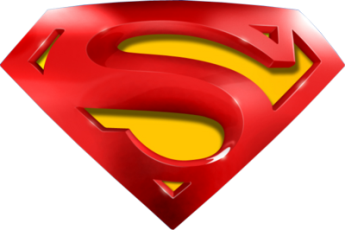 Nov 2017 2H Q11
Algebraic Fractions
A
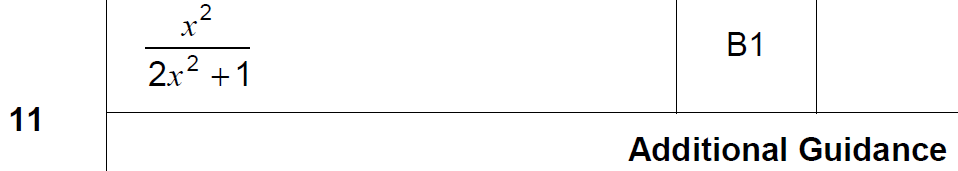 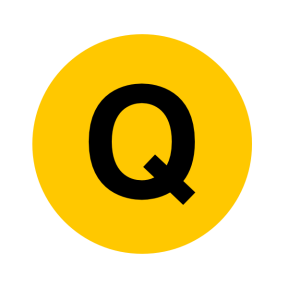 Nov 2017 2H Q27
Algebraic Fractions
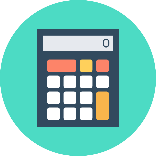 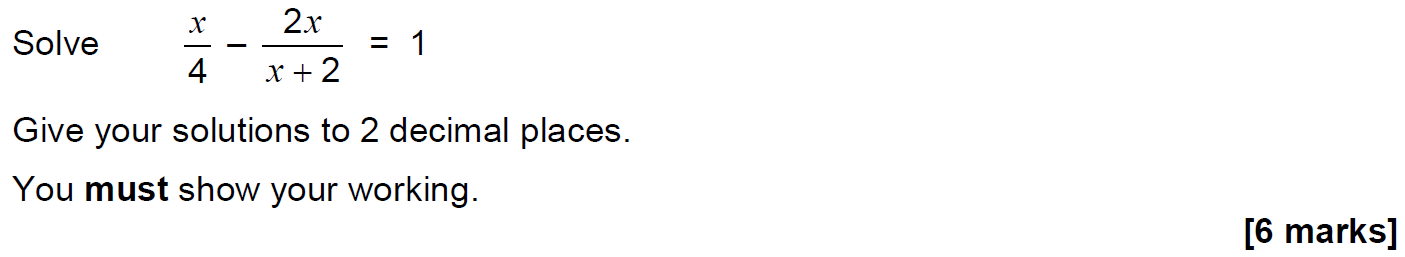 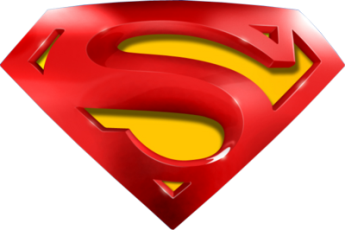 Nov 2017 2H Q27
Algebraic Fractions
A
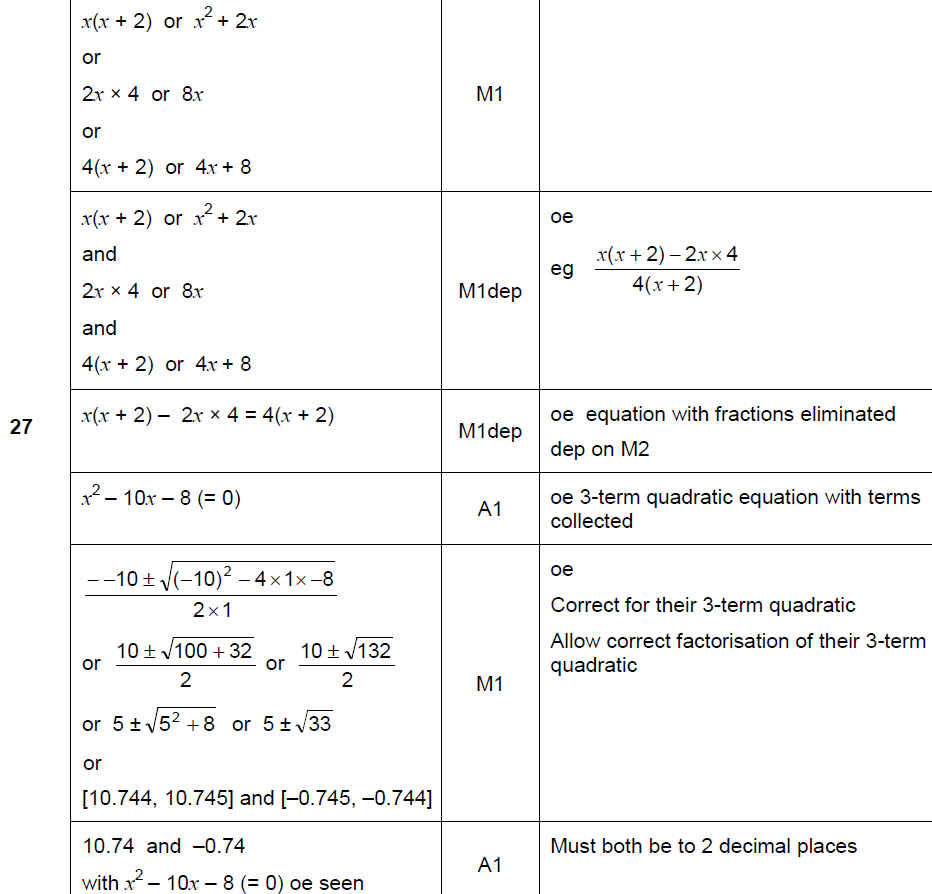 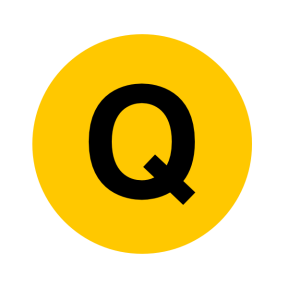 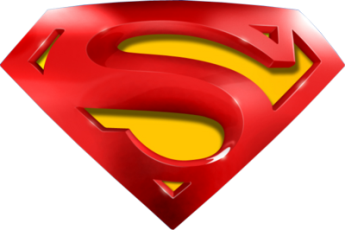 Nov 2017 2H Q27
Algebraic Fractions
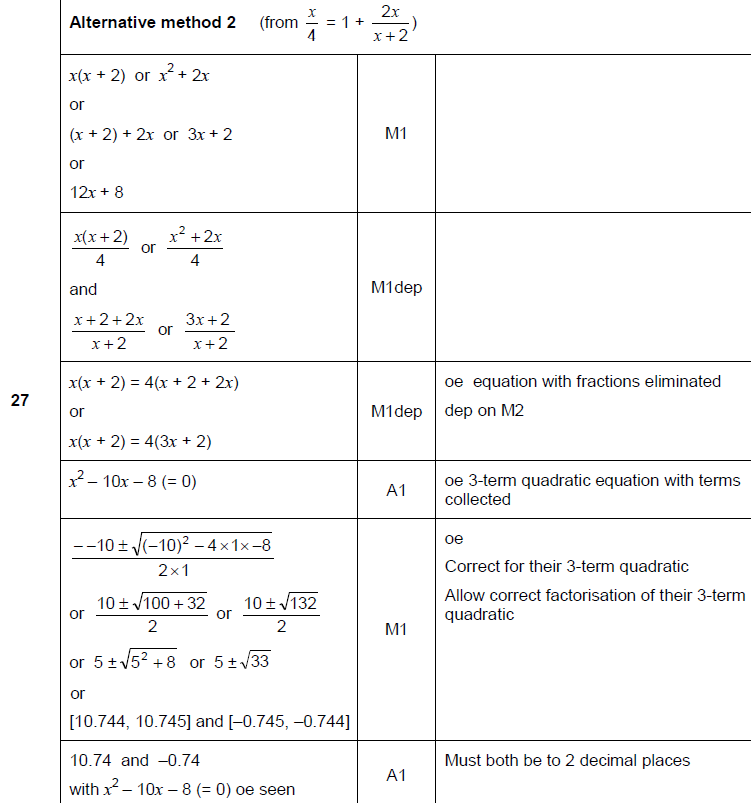 A Alternative 1
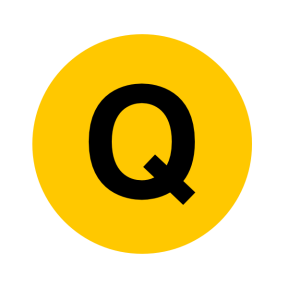 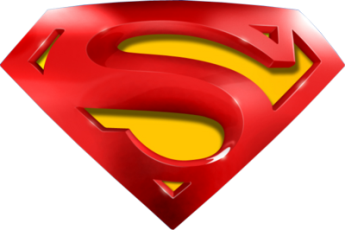 Nov 2017 2H Q27
Algebraic Fractions
A Alternative 2 & notes
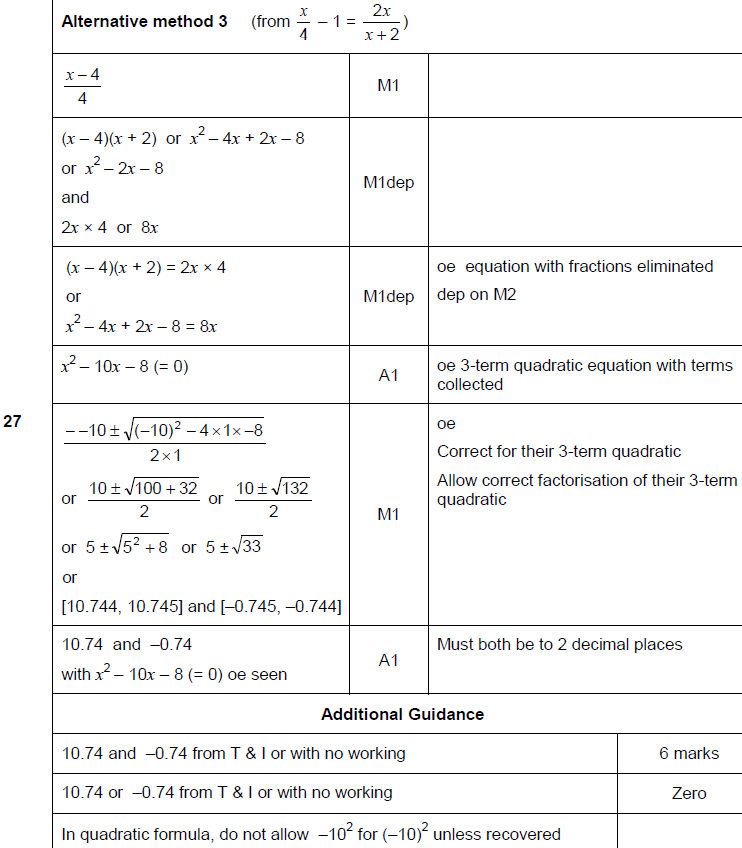 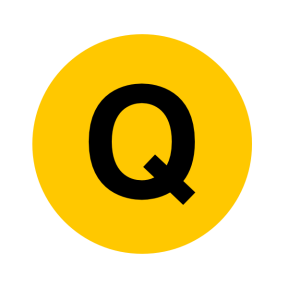 June 2018 2H Q13
Algebraic Fractions
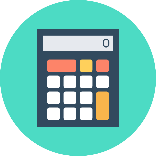 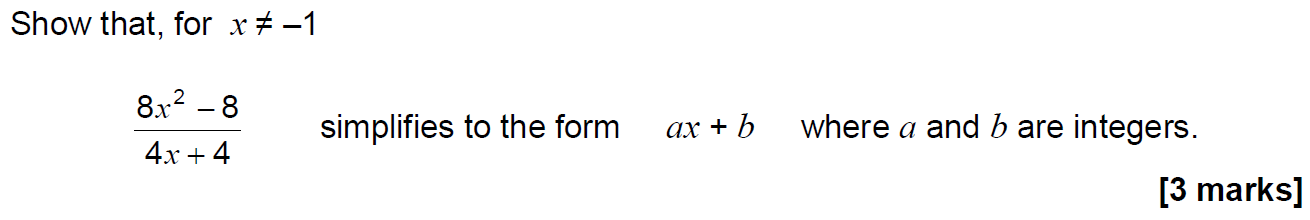 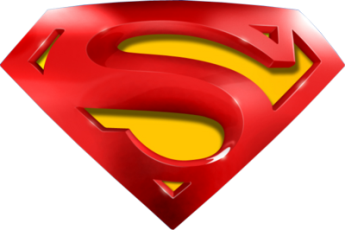 June 2018 2H Q13
Algebraic Fractions
A
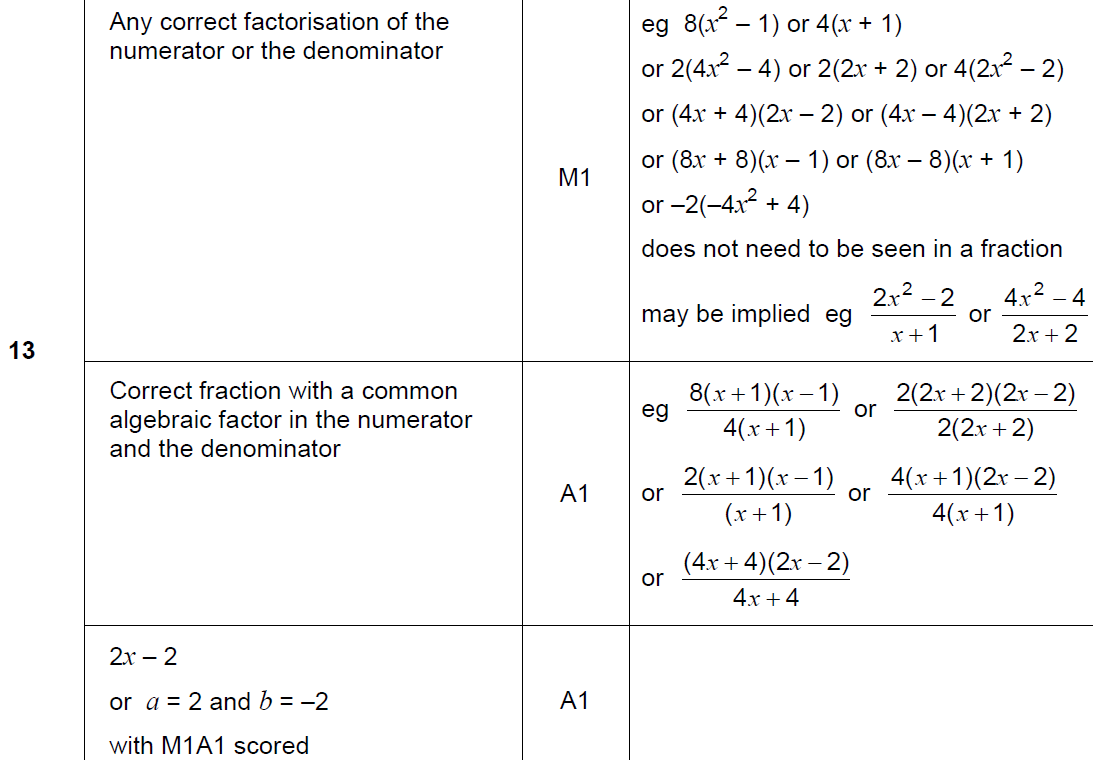 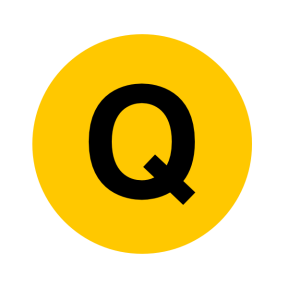 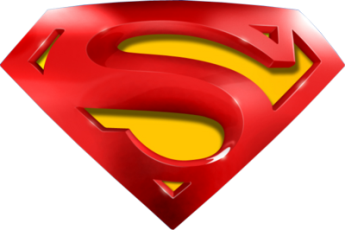 June 2018 2H Q13
Algebraic Fractions
A Alternative & notes
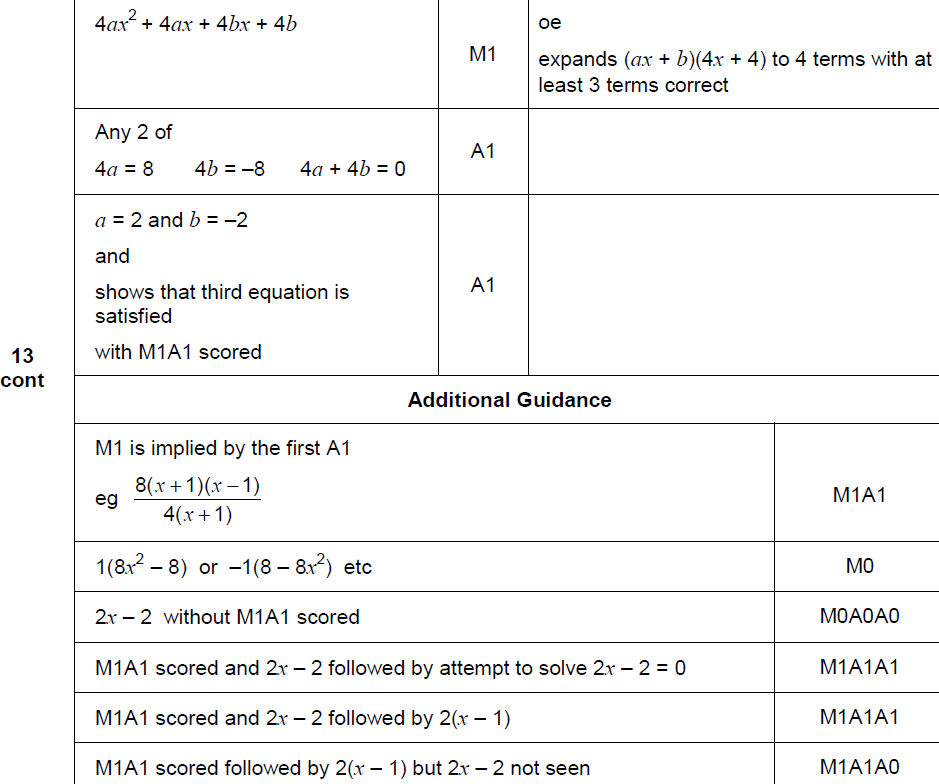 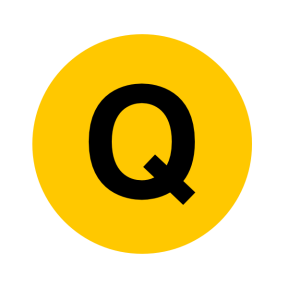 June 2018 2H Q25
Algebraic Fractions
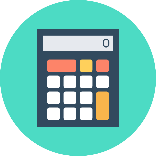 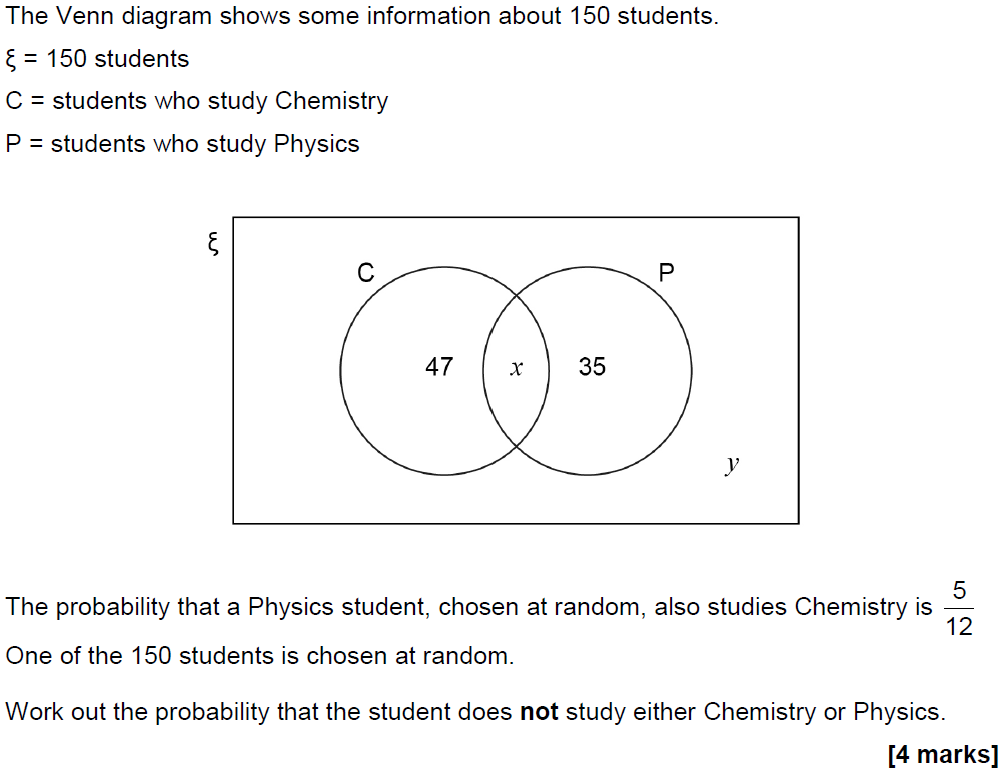 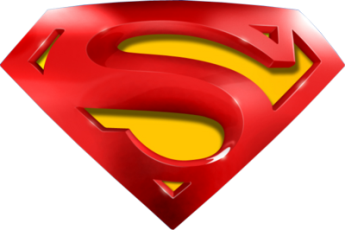 June 2018 2H Q25
Algebraic Fractions
A
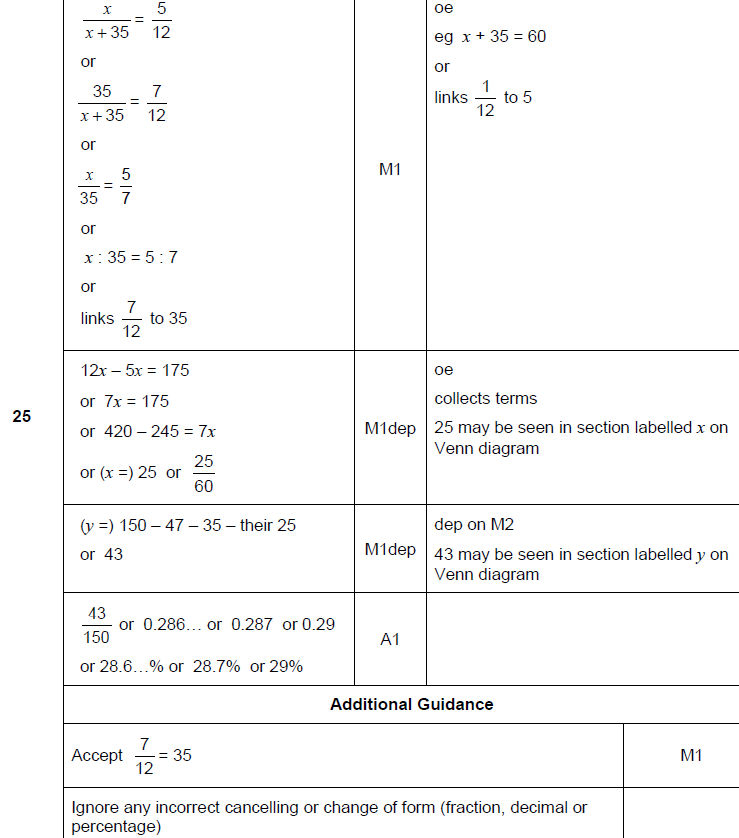 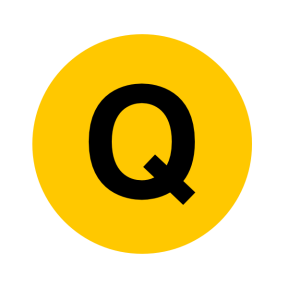 June 2018 3H Q18
Algebraic Fractions
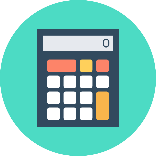 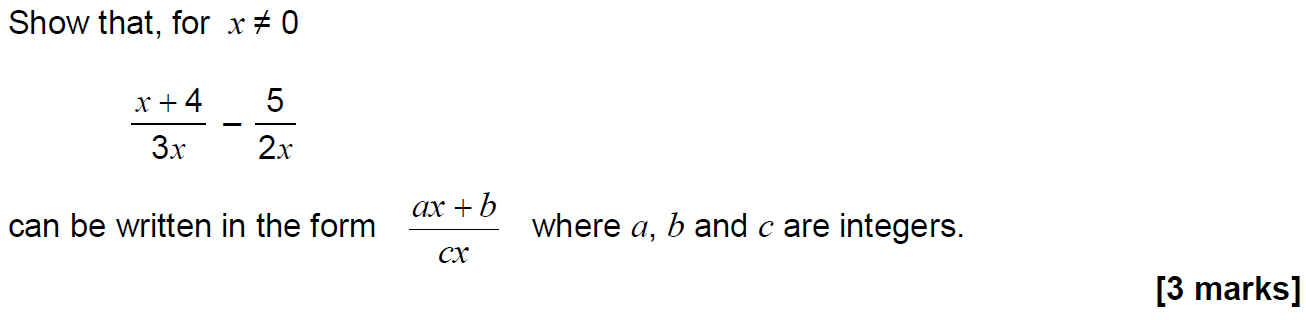 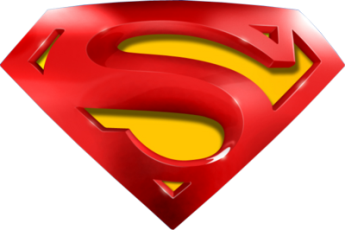 June 2018 3H Q18
Algebraic Fractions
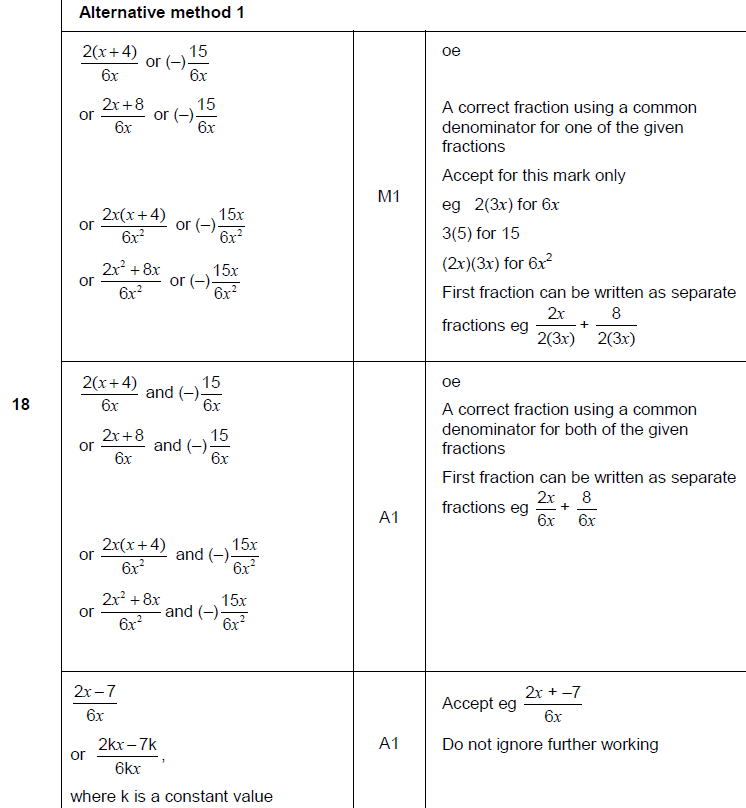 A
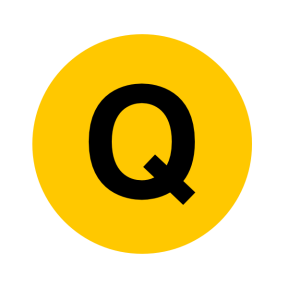 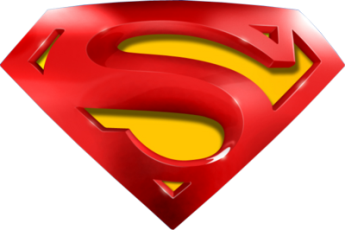 June 2018 3H Q18
Algebraic Fractions
A Alternative
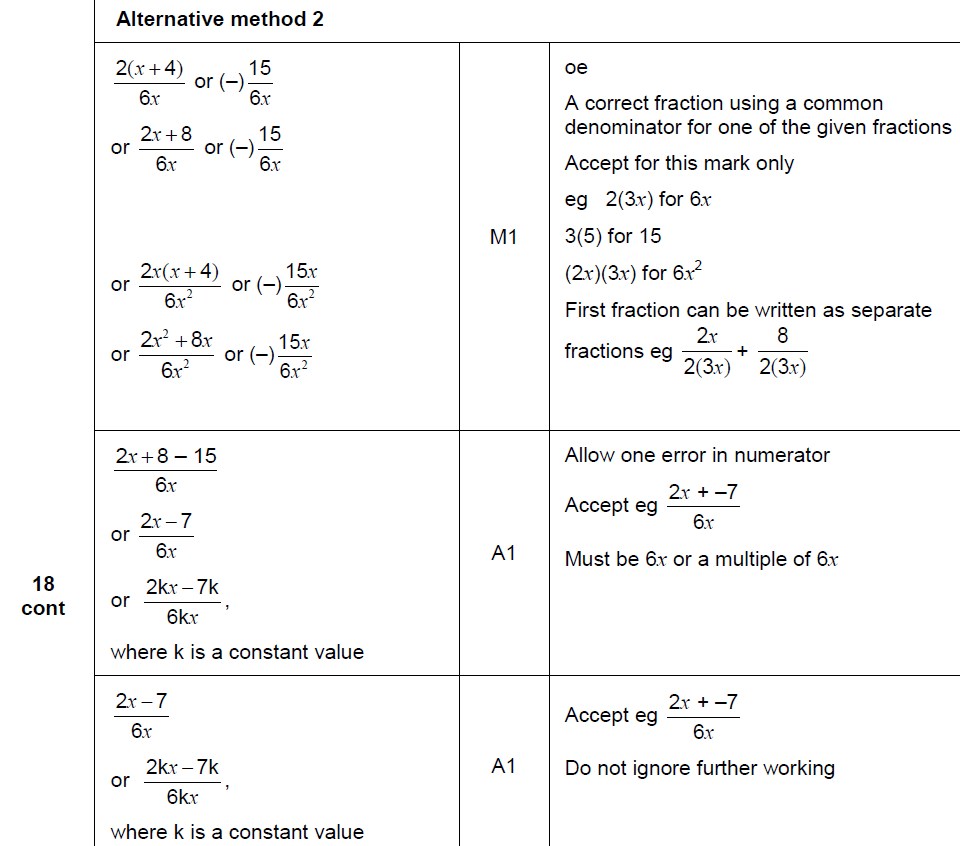 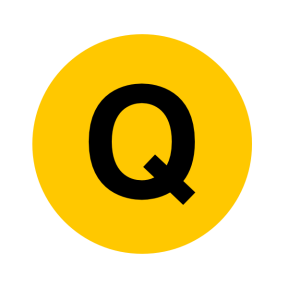 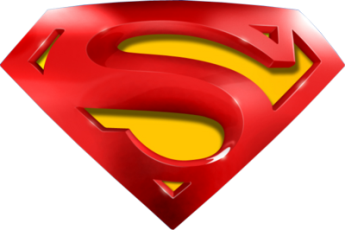 June 2018 3H Q18
Algebraic Fractions
A notes
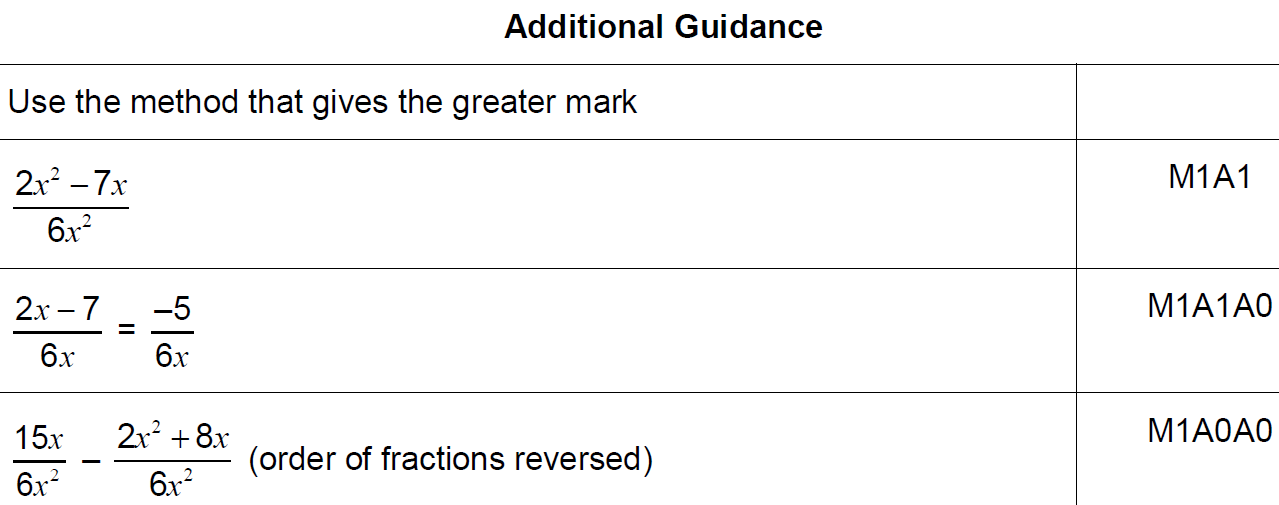 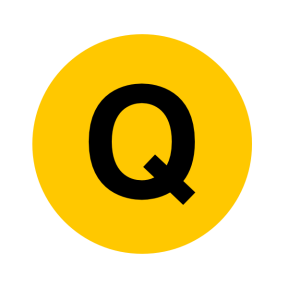 Nov 2018 1H Q22
Algebraic Fractions
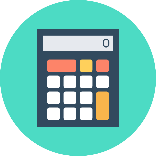 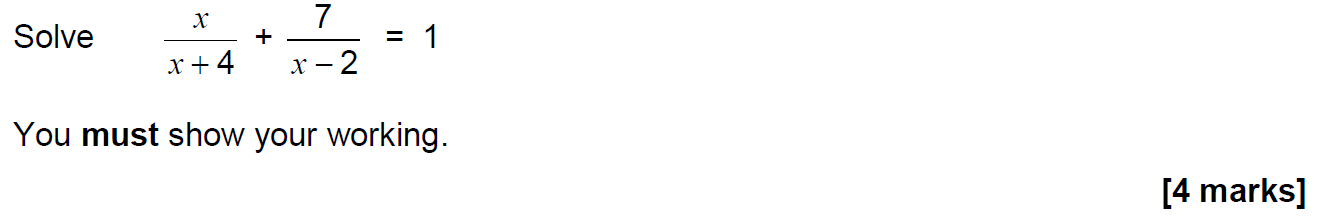 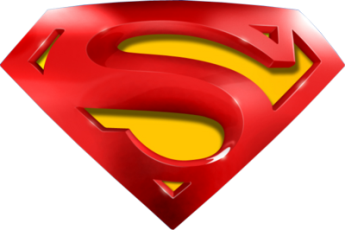 Nov 2018 1H Q22
Algebraic Fractions
A
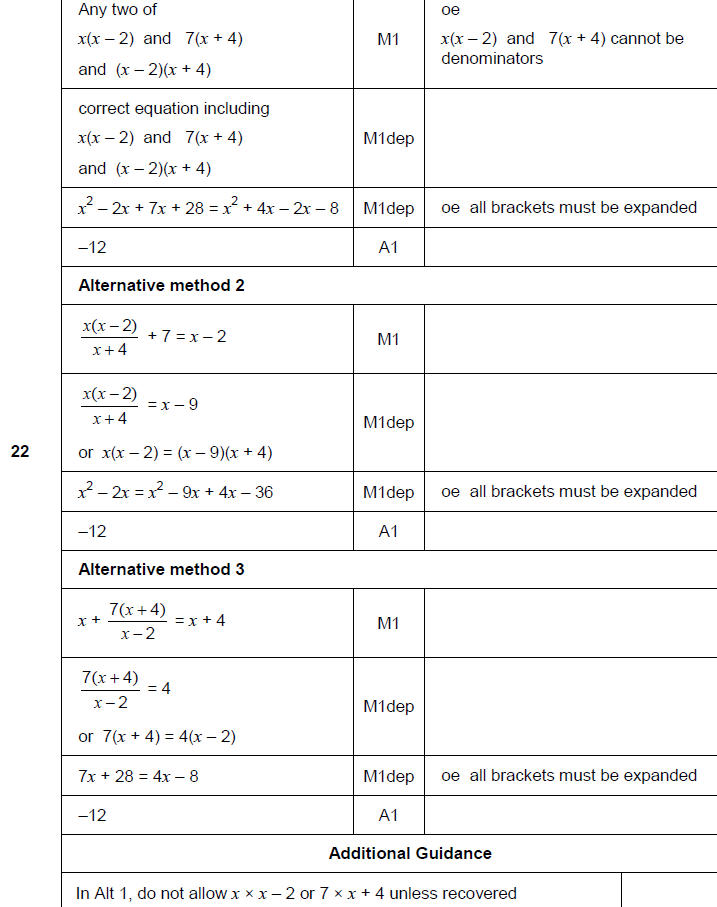 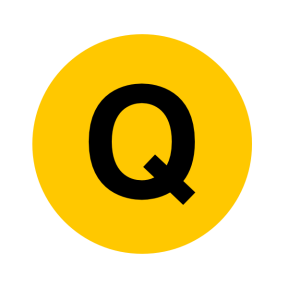 Nov 2018 2H Q22
Algebraic Fractions
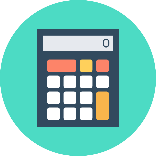 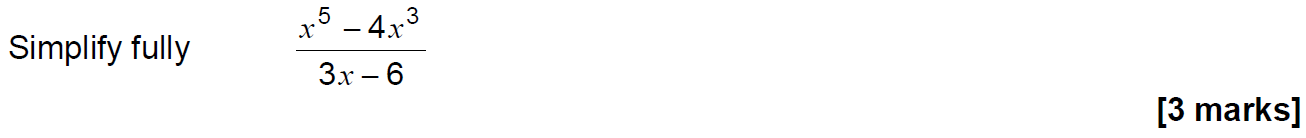 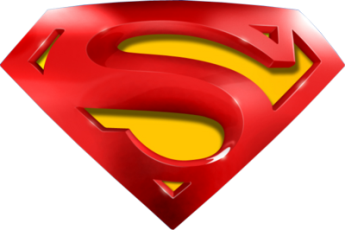 Nov 2018 2H Q22
Algebraic Fractions
A
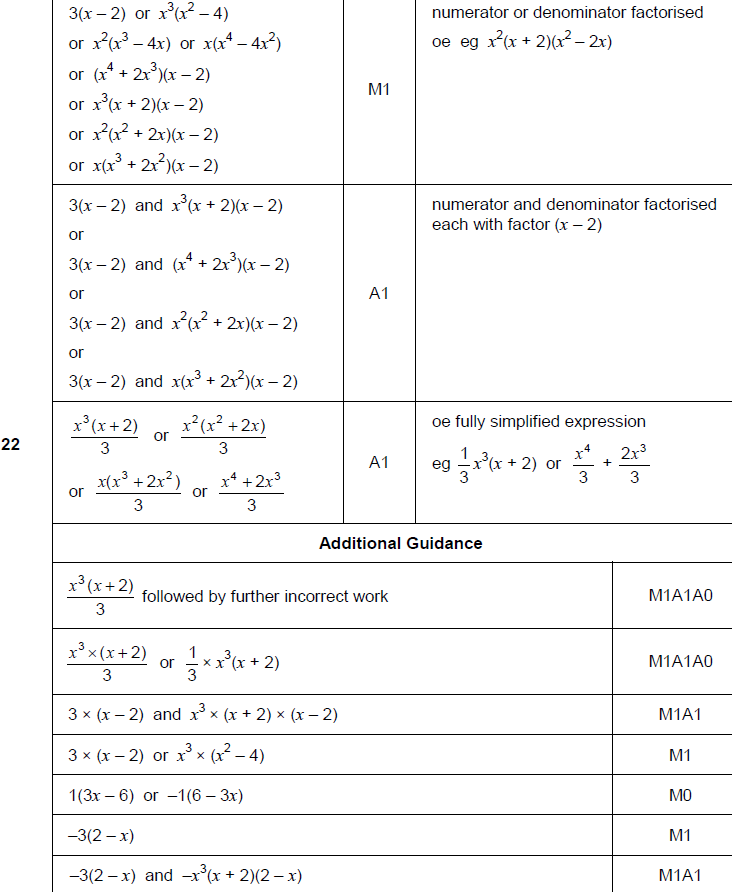 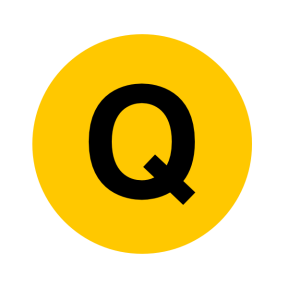